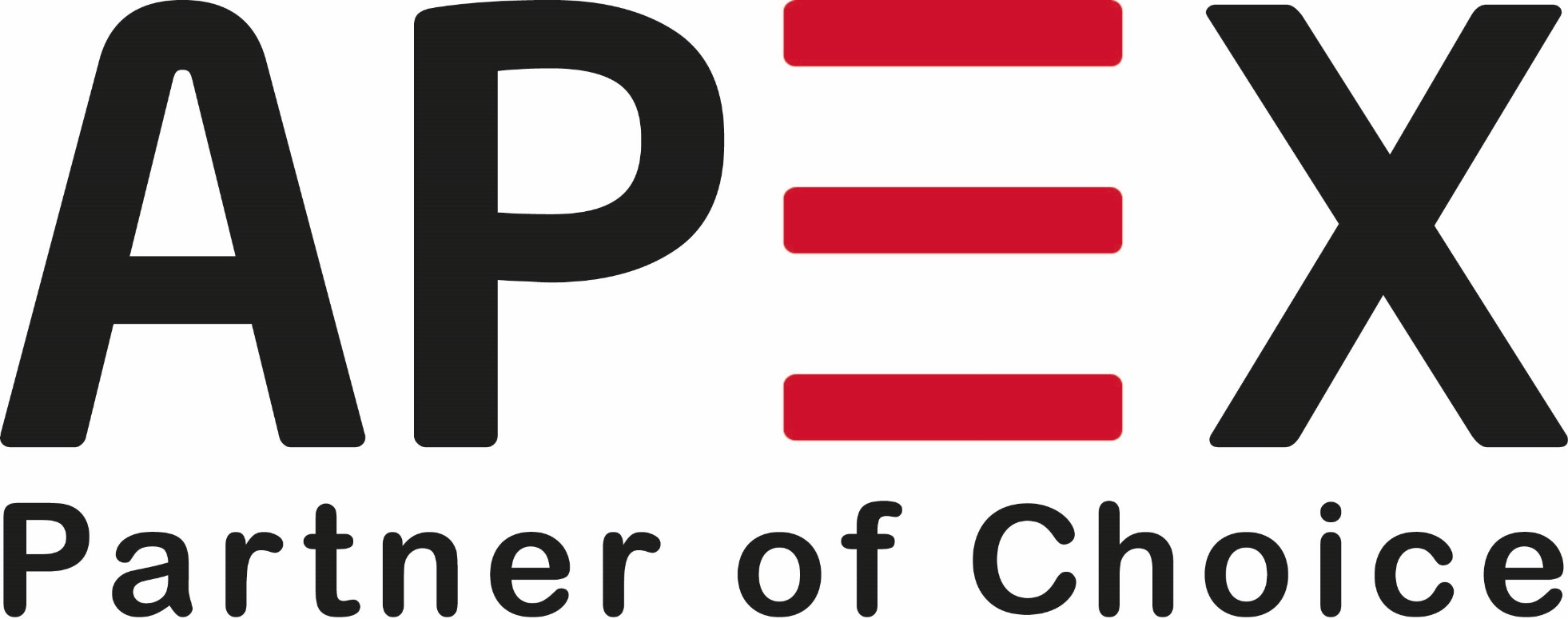 Takaful
An emerging niche market
Outline of Presentation
Objections to Conventional Insurance
Introduction to Takaful
Difference b/w Conventional Insurance & Takaful 
Takaful Through Time 
Takaful Models
Takaful Types
ReTakaful
Challenges to Takaful
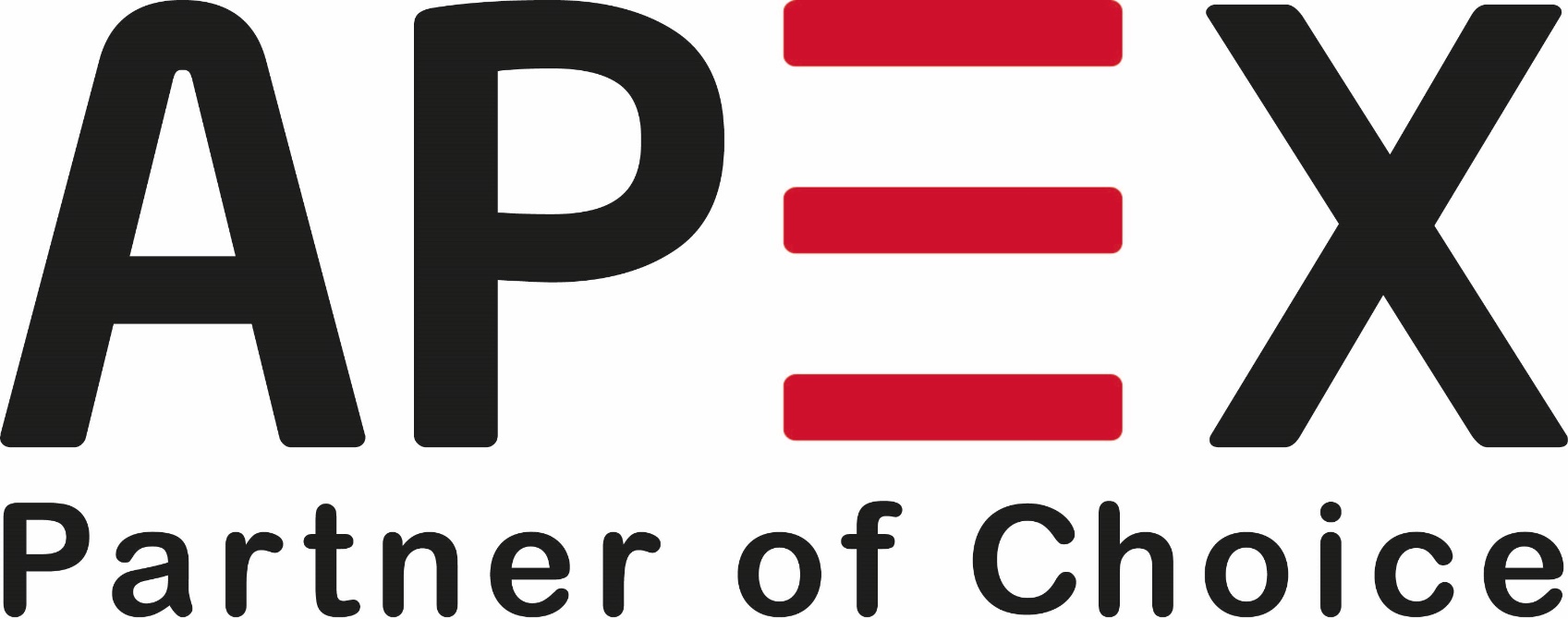 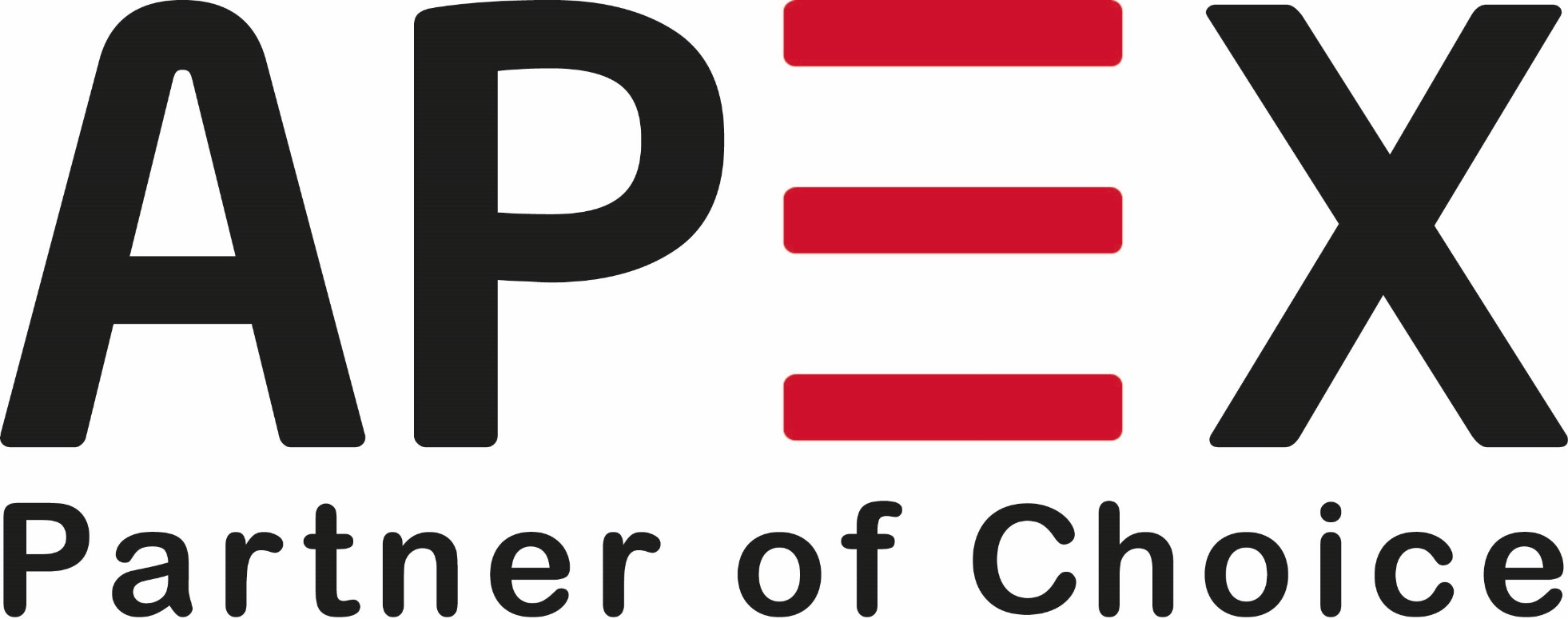 Objections to Conventional Insurance
Insurance Defined
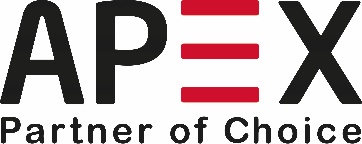 Objections to Conventional Insurance
Scholars view the insurance contract as an exchange contract – money is being exchanged for money over time.
This brings about the problem of gharrar (which leads to maisir) and in investments aspect, riba.
Elements of:
Uncertainty – Gharrar 
Gambling – Maisir
Interest – Riba
UW + Investment Profit belongs to the Company
Note that the Scholars do not object to insurance per se  but only to certain weaknesses in the insurance contract.
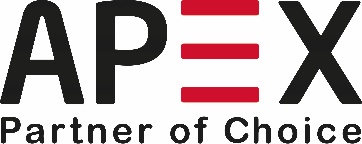 Uncertainty – Gharrar
Conventional insurance contract is basically a contract of exchange  (mu’awadat) i.e. buying and selling whereby policy (indemnity) is sold as goods, with the premium as the price or consideration.
The consideration must be certain for exchange contract.
Gharrar in insurance contracts pertains to “deliverability” of subject matter, i.e. uncertainty as to:
Whether the insured will get the compensation promised?
How much the insured will get?
When will the compensation be paid?
Thus, it involves an element of uncertainty in the subject matter of the insurance sales contract, which renders it void under the Islamic law.
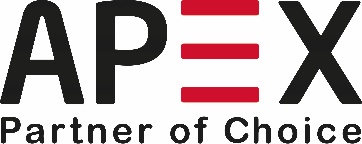 “Insurance is a contract upon speculation. Good faith forbids either party from concealing what he privately knows, to draw the other into a bargain, from his ignorance of that fact, and his believing to the contrary”   (Lord Mansfield in Carter v. Boehm – 1766).

The insured loses the money paid for the premium when the insured event does not occur. 

The company will be in deficit if claims are higher than premium.
Gambling – Maisir
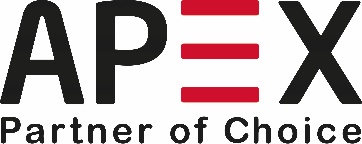 Interest – Riba
“ …. Allah has permitted trading and forbidden riba” (Al Baqarah 2 : 275).

Insurance funds are invested in financial instruments which contain the element of Riba.
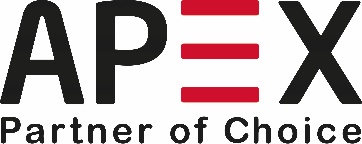 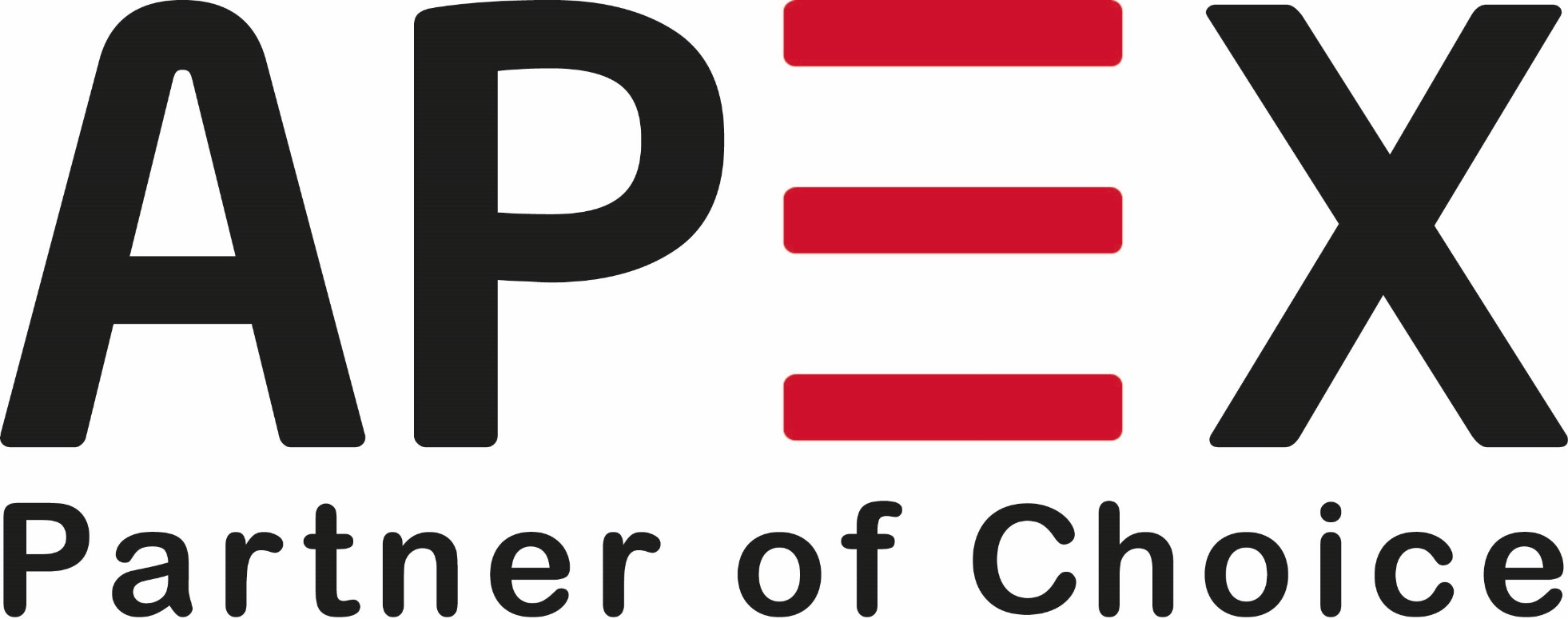 Introduction to Takaful
Takaful comes from the Arabic root-word ‘kafala’ — guarantee.

Takaful means mutual protection and joint guarantee.

Operationally, takaful refers to participants mutually contributing to a common fund with   the purpose of having mutual indemnity in the case of peril or loss.
Meaning of Takaful
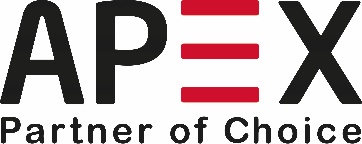 “Help (ta’awan) one another in furthering virtue (birr) and Allah consciousness (taqwa) and do not help one another in furthering evil and enmity”. Al Maidah: verse 2 (5:2).

Takaful is a form of mutual help (ta’awun) in furthering good/virtue by helping others who are in need / in hardship .
Reference — Al Quran:
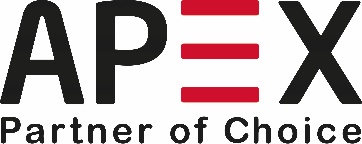 “tie the camel first, then submit (tawakkal) to the will of Allah” 
   The hadith implied a strategy to mitigate/reduce risk.
Takaful provides a strategy of risk mitigation/reduction by virtue of collective risk taking that distributes risks and losses to a large number of participants. This mitigates the otherwise very damaging losses, if borne individually.
Reference – Hadith:
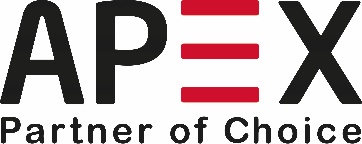 Declaration by Shariah scholars rendering conventional insurance un-Islamic
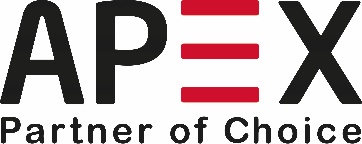 Judicial Opinions and Fatwas confirming validity of Takaful
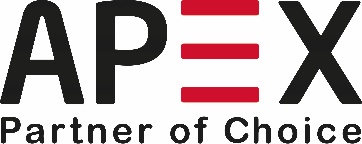 Fiqh Academy Resolution 1985
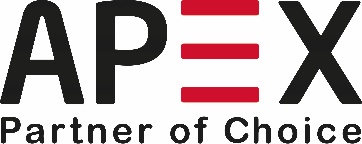 Mutuality and cooperation. 
Takaful contract pertains to Tabarru’at as against mu’awadat in case of conventional insurance.
Payments made with the intention of Tabarru (contribution)
Eliminates the elements of Gharrar, Maisir and Riba.
Wakalah/Modarabah basis of operations.
Joint Guarantee / Indemnity amongst participants – shared responsibility.
Constitution of separate “Participants’ Takaful Fund”.
Constitution of “Shariah Supervisory Board.” 
Investments as per Shariah.
Basic Elements of Takaful
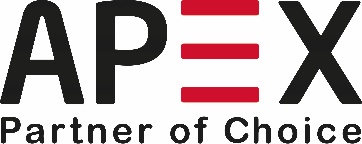 Main drivers of Takaful
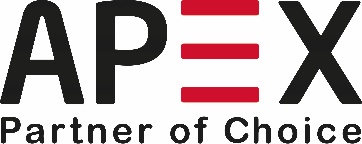 Comparing Takaful to Conventional Insurance
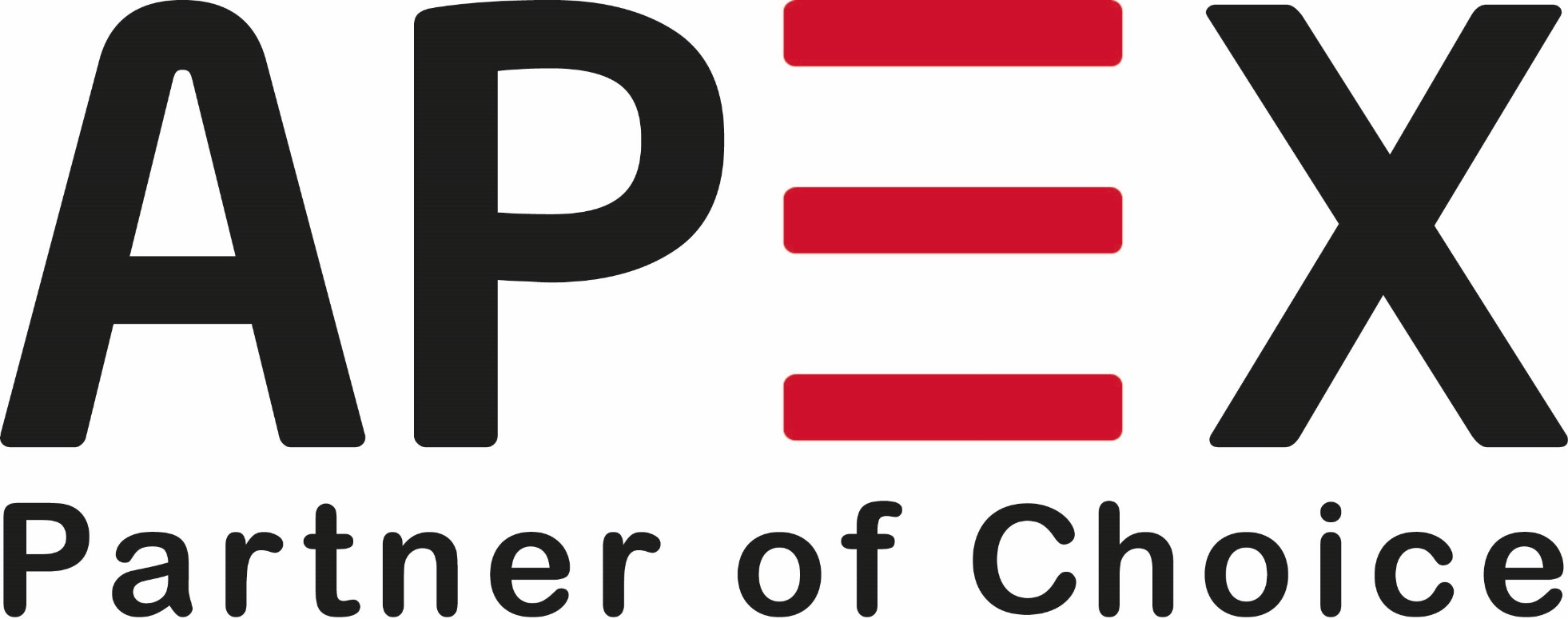 Takaful Through Time
Takaful through Time
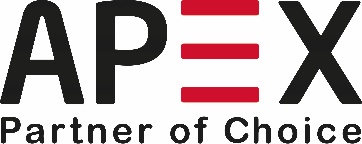 Takaful through Time… (Cont’d.)
There are now 200+ Takaful companies round the globe.

The total global insurance premium for 2017 was USD 4891 Billion; of this, Takaful contribution accounts for 5% (i.e. USD 20 Billion). This is expected to increase to USD 40 Billion by 2021.

Poor Insurance penetration in the Muslim countries (<1% of GDP).

Average growth rate higher than conventional insurance companies (around 25%).

Non–Muslims increasingly opting for Takaful products for commercial benefits.
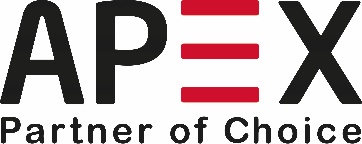 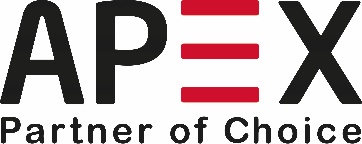 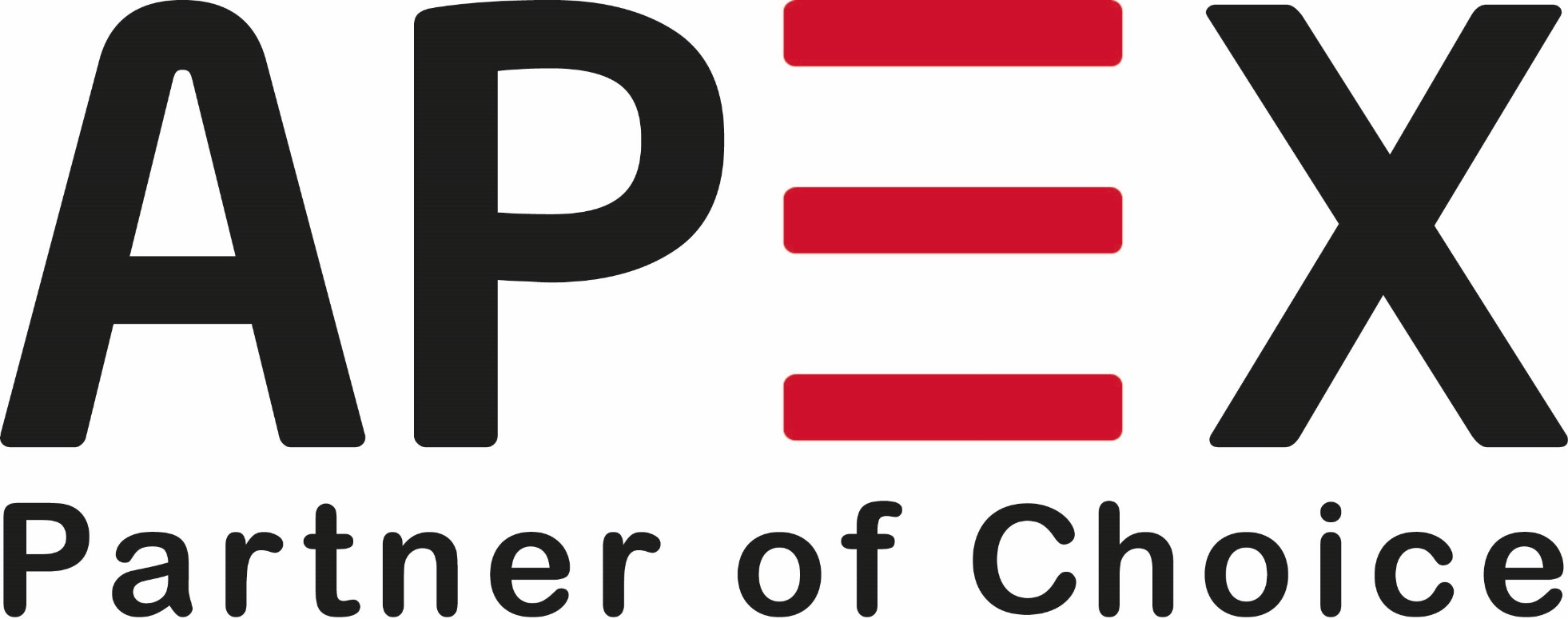 Takaful Models
The surplus is shared between the participants with a takaful operator. The sharing of such profit (surplus) may be in a ratio 5:5 , 6:4 etc. as mutually agreed between the contracting parties. Generally, these risk sharing arrangements allow the takaful operator to share in the underwriting results from operations as well as the favourable performance returns on invested premiums.
Mudaraba Model
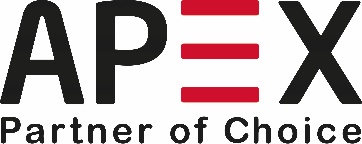 Investment 
By
 Company
Profit 
From
 Investments
Profits attributable     to   Shareholders
Mudaraba Model
Company
Company’s Admin. & Mangt. Expenses
Company’s 
Share from
 Surplus
Participant
General 
Takaful
Fund
General 
Takaful
Fund
Operational 
Cost of
Takaful
Surplus
(Profit)
Takaful Contribution paid by Participant
Participant’s
Share
from Surplus
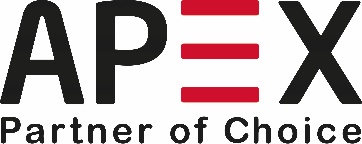 Cooperative risk sharing occurs among participants where a takaful operator earns a fee for services (as a Wakeel or Agent) and does not participate or share in any underwriting results as these belong to participants as surplus or deficit. Under the Al- Wakala model, the operator may also charge a fund management fee and performance incentive fee.
Wakala Model
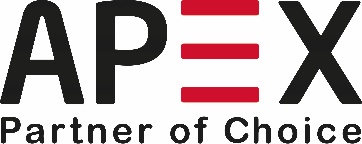 Wakala Model
Profit
From
Investments
Mudarib's’
Share 
of PTF’s
 Investment
Income
Wakala
Fee
(30% to 35%)
Management
Expense
 of the Company
Profit/Loss
attributable to
Shareholders
Company
(Capital)
Takaful 
Contribution
 paid
 by Participant
Investment by
the Company
Participants’
Takaful Fund
General 
Takaful
Fund
Investment
Income
Operational
Cost of
Takaful/
ReTakaful
Reserves
Surplus
(Profit)
Surplus
Distribution
to
Participants
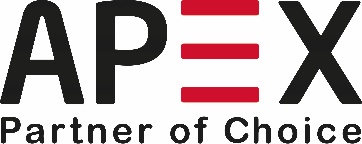 Wakala -Waqf Model
It is a WAKALAH model with a separate legal entity of WAQF in-between.

The relationship of the participants and the operator is directly with the WAQF fund. The operator is the ‘Wakeel’ of the fund and the participants pay contribution to the WAQF fund by way of Tabarru.
 
The contributions received would also be a part of this fund and the combined amount will be used for investment and the profits earned would again be deposited into the same fund which also eliminates the issue of Gharar.
 
Losses to the participant are paid by the company from the same fund.
 
Operational expenses that are incurred for providing Takaful services are also met from the same fund.
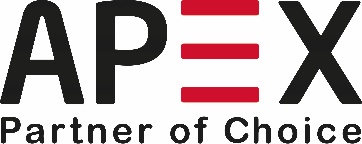 Wakala-Waqf Model
Share Holder
S H A R E   H O L D E R S’   F U N D  (S.H.F.)
Wakalah Fee
Investment
Income
Mudarib’s Share of PTF’s Investment Income
Management Expense of 
the Company
Profit/Loss
Takaful Operator
Investment by 
the Company
WAQF
Claims &
Reserves
Surplus (Balance)
Operational Cost of Takaful / ReTakaful
Investment
Income
Participant
P A R T I C I P A N T S’  T A K A F U L  F U N D   
(P.T.F.)
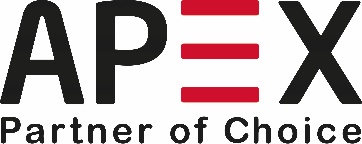 Models – The beauty of Islam lies in its
plurality … !
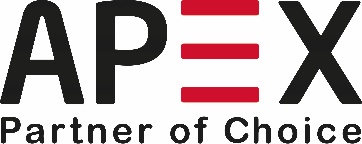 ISLAM
SHARIAH
Practices & Activities
AQIDAH
Faith & Belief
AKHLAQ
Moralities & Ethics
IBADAH
Man-to-God Worship
MUAMALAT
Man-to-Man Activities
Political
Activities
Economic
Activities
Social
Activities
Risk Management
Takaful
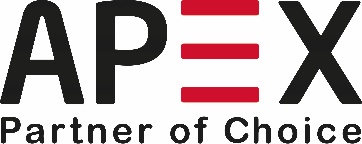 General Takaful – offers all kinds of non-life risk coverage. It is normally divided into following classes:

Property Takaful  
Marine Takaful 
Motor Takaful
Miscellaneous Takaful
General Takaful Types
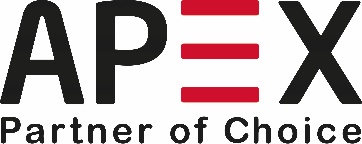 Term Life Takaful

Whole Life Takaful

Endowment Takaful 

Universal Takaful

Marriage Plan 
Education Plan
Types of Family Takaful
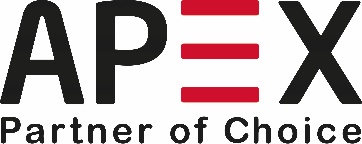 Takaful Policy Document / Participants’ Membership Document
Preamble:
This is to acknowledge that the applicant (hereinafter called the 'Participant'), as more fully described in the schedule hereto:

i.	Is accepted as a member of the Participants' Takaful Fund (hereinafter called the 'Fund') operated by Takaful Pakistan Limited (hereinafter called the 'Company').

ii.	Being a member of the Fund, he/she is acknowledged as a beneficiary under the attached Indemnity Policy of the Fund, and of the benefits declared by the Fund from time to time under this policy, in accordance with the Waqf rules governing the Fund.

iii.	Subject to the participant  continuing as a member of the Fund and complying with his/her undertaking under his/her declaration made in the proposal form, he/she is indemnified by the Fund as one of its beneficiaries against the perils/events described, in the manner and to the extent as stated hereunder.
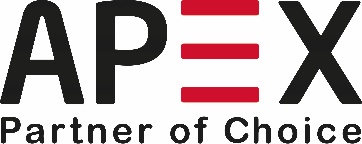 Takaful Policy Document / Participants’ Membership Document
Duration:
Normally policies are issued for the duration of twelve months. 
Extended coverage on project policies.
MARINE POLICY : The membership under this document shall be for the period of _________ months. However, the benefits under this document, except Surplus if any, shall cease on the arrival of goods at destination.
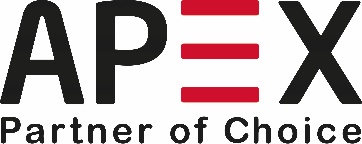 Takaful Policy Document / Participants’ Membership Document
Cancellation Clause:
This Policy may at any time be terminated at the option of the Company, on 14 days' notice to that effect being given to the Participant at his last known address. In that case, the Participant shall be GIVEN an amount equivalent to a ratable proportion of the contribution for the unexpired Period of Policy from the date of such cancellation. This Policy my also be terminated at any time at the request of the Participant, in which case the Participant will be PAID an amount equivalent to the actual contribution made initially by him/her, less the amount worked as per the following scale applicable to the period during which the policy has been in force:
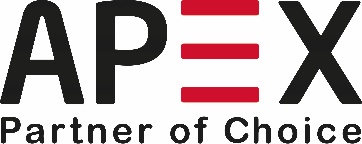 Takaful Policy Document / Participants’ Membership Document
TAKAFUL OPERATOR'S FEE
The Company shall deduct Takaful Operator's fee out of the Contribution received under this Policy. Such fee shall be based on the Wakala principle since the Company hereby acts as a Wakeel on behalf of the Fund.
INVESTMENT MANAGEMENT SHARE
The Company shall act as a Mudarib for the purpose of managing the investment of the Participant's Contribution. As such, the Company stands entitled to a share in the investment income thereof as Mudarib.
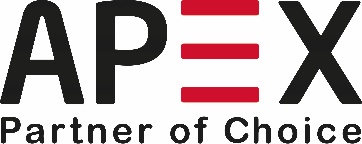 Takaful Policy Document / Participants’ Membership Document
SURPLUS DISTRIBUTION
If, at the end of the period of Policy stated in the Schedule, there is a surplus in the General Takaful Fund, the same shall be distributed among the Participants. Provided that, in case the Participant has made any claim or received any benefits under this Policy, that claimed amount shall be deducted from the net amount worked out as due to the Participant.
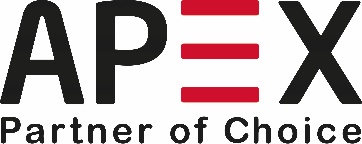 ReTakaful
Currently few ReTakaful companies worldwide offering a relatively small capacity:
Sudan (1979) National Reinsurance. 
Sudan (1983) Sheikhan Takaful Company.  
Tunis Retakaful
Lloyds of London has a ReTakaful Syndicate.
SwissRe has formed a separate ReTakaful Pool
MunichRe ReTakaful Pool
Hannover Retakaful
Labuan Retakaful
Saudi Re
RGA Global Reinsurance Company Ltd
MNRB Retakaful Berhad
Malaysian Retakaful
Kenya Retakaful
Africa Retakaful
Zep Re Retakaful
Ethio Retakaful
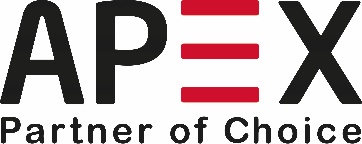 TAKAFUL - TARGET MARKET
People who do not insure due to religious reasons.

People who insure and are insensitive to religious reasons. 

People who currently do not insure at all.
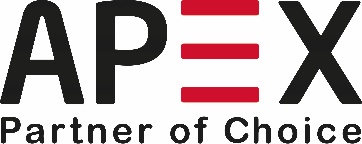 Challenges to Takaful
Skepticism. 

Lack of uniformity in Shariah decisions. 

Regulatory issues.

Capacity constraints due to inadequate ReTakaful.

Limited Investment avenues.                                

H.R. issues.
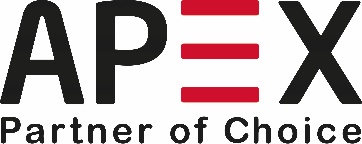 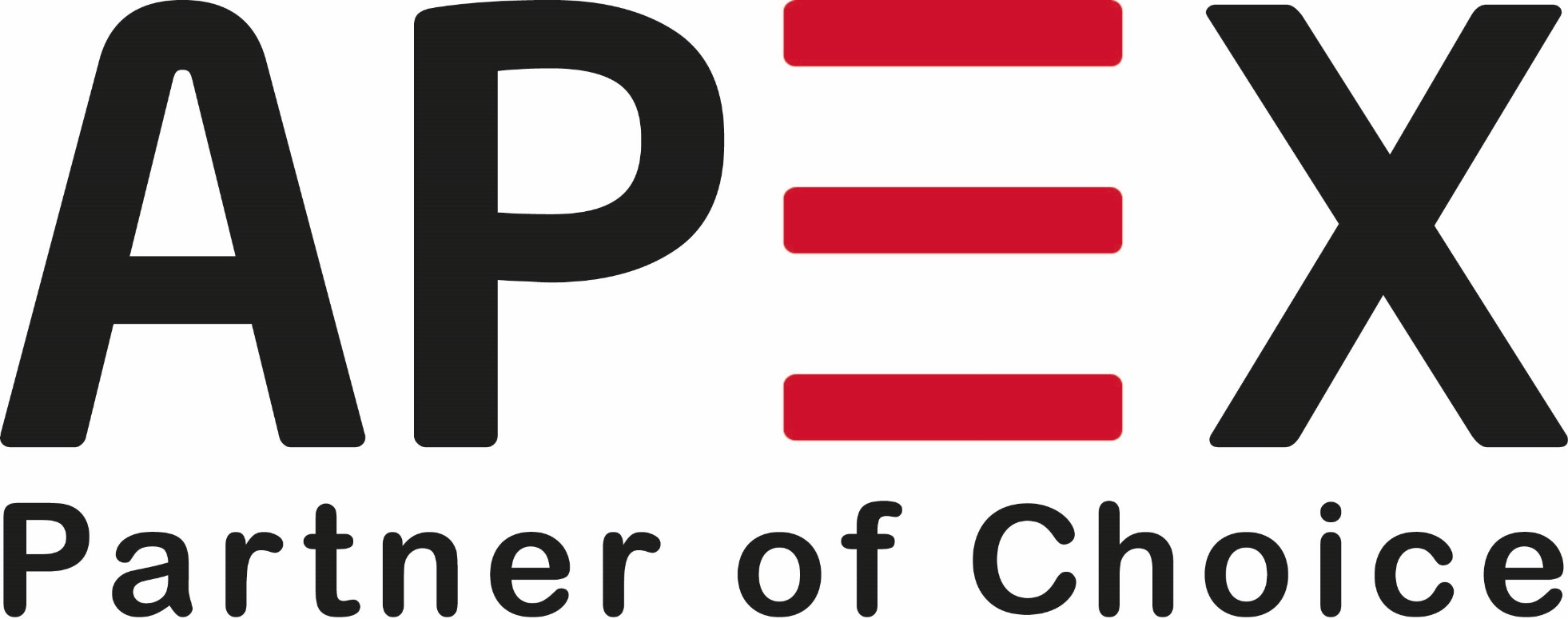 Thank you for your attention